Frank Avvisato, EPA Superfund 
Redevelopment Initiative
Reuse Planning and Regional Seeds
Benefits of Reuse
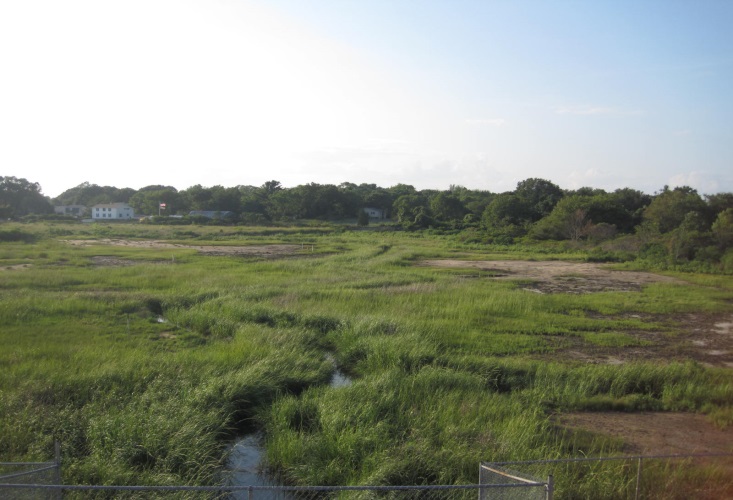 Economic
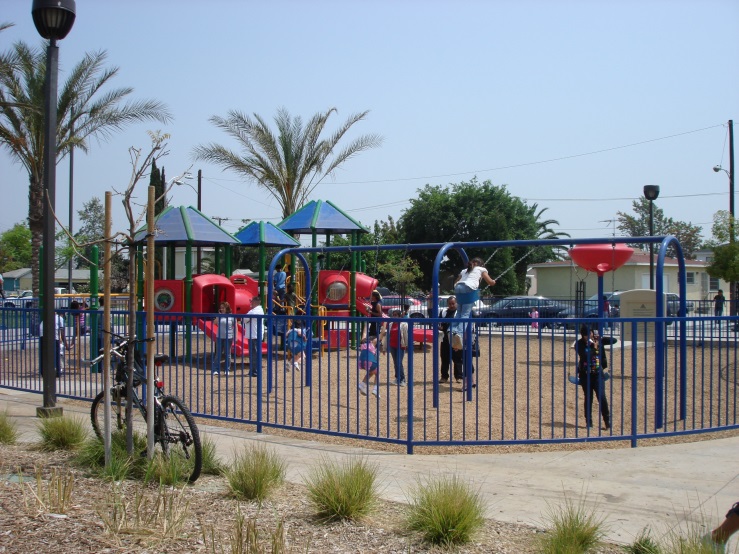 Environmental
Social
2
From Pilots to Regional Seeds
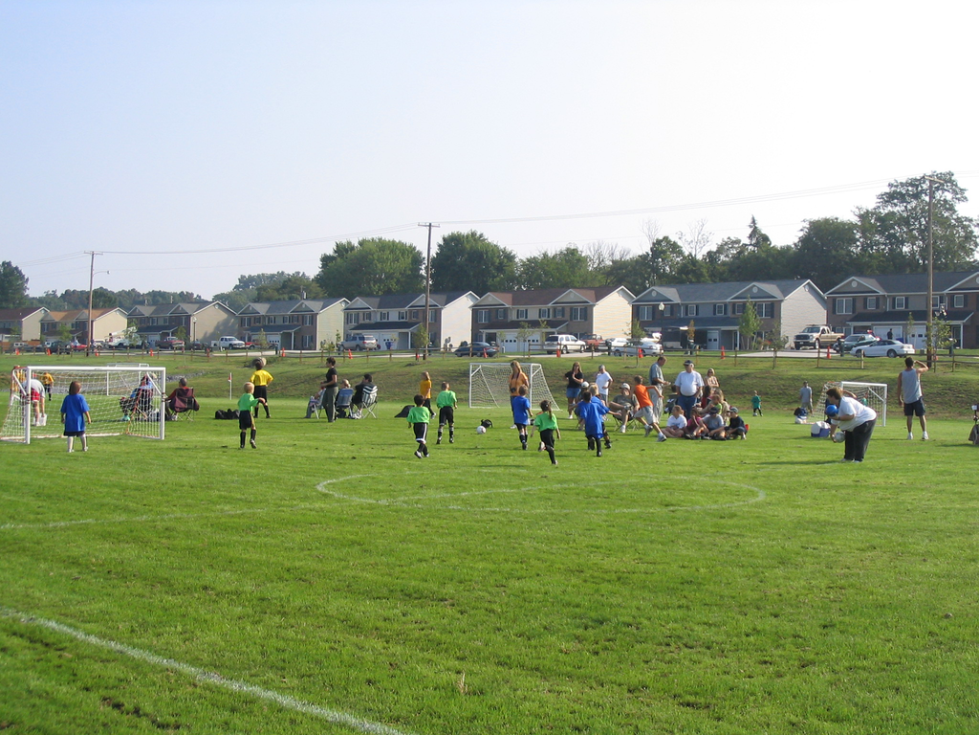 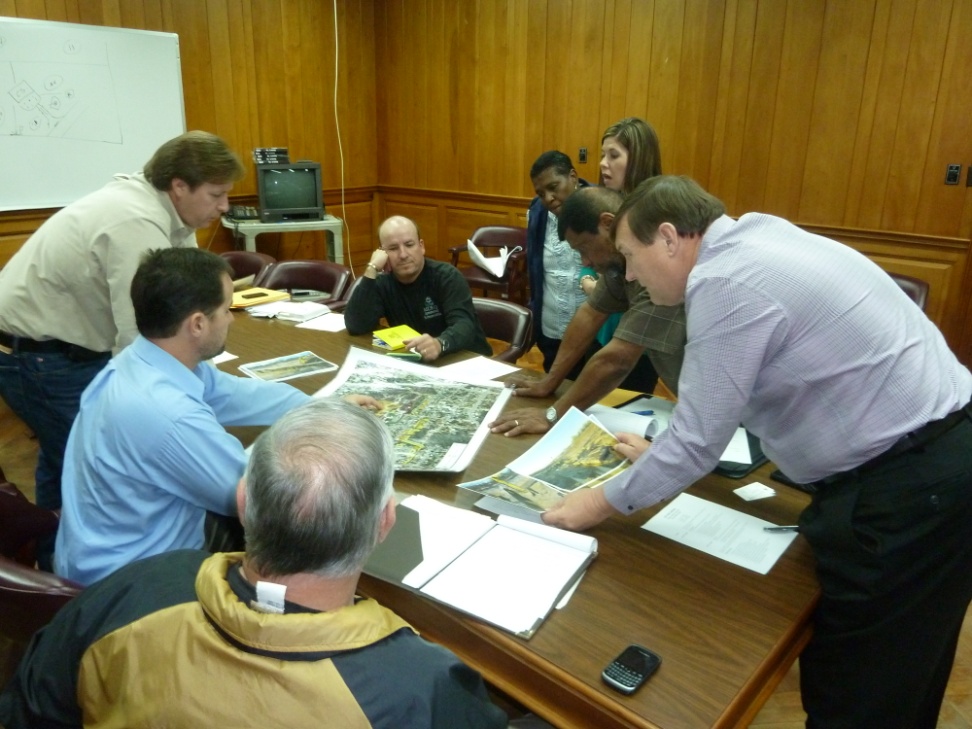 Avtex Fibers, one of SRI’s 10 initial Pilot Projects
Picayune Wood Treating, an SRI Regional Seed project
3
Regional Seeds
Bring the right stakeholders together
Provide site information
Clarify remedy and remedy components
Identify constraints and barriers
Outline goals and needs
Develop next steps
4
Benefits of Reuse Planning
Reuse planning can
Improve communication
Identify common goals
Establish partnerships
Clarify the site’s status and reuse potential
Ensure remedy protectiveness
Inform remedy selection
Reduce costs
Enhance long-term stewardship
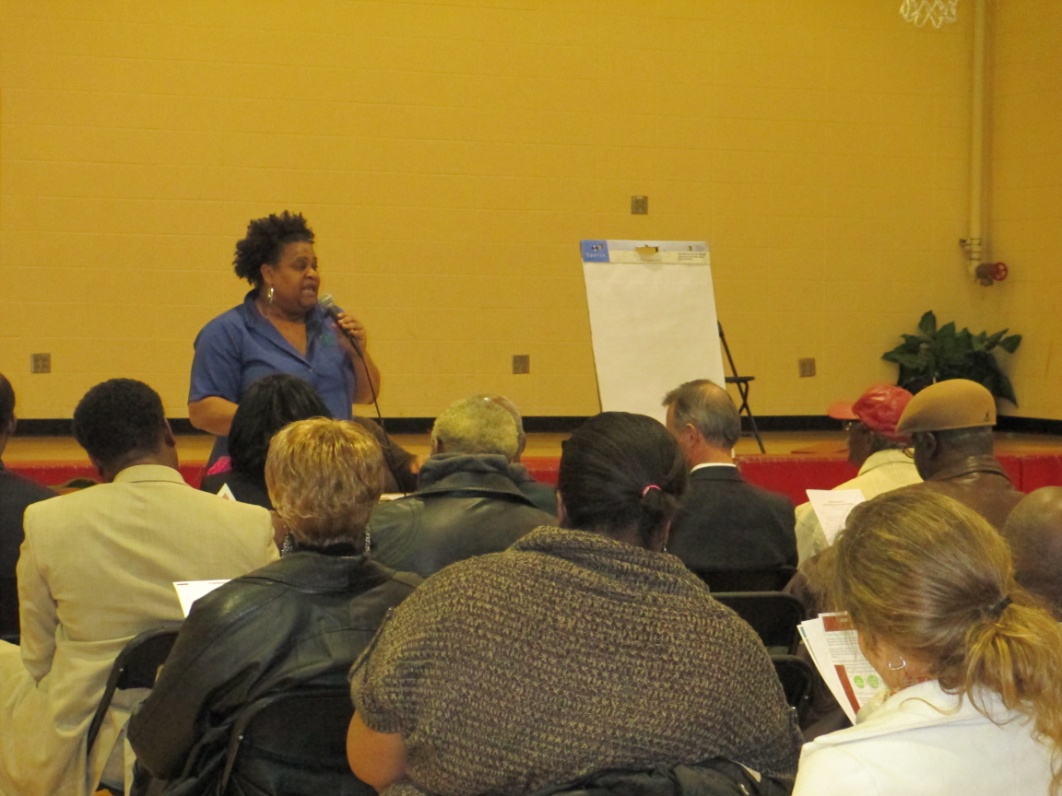 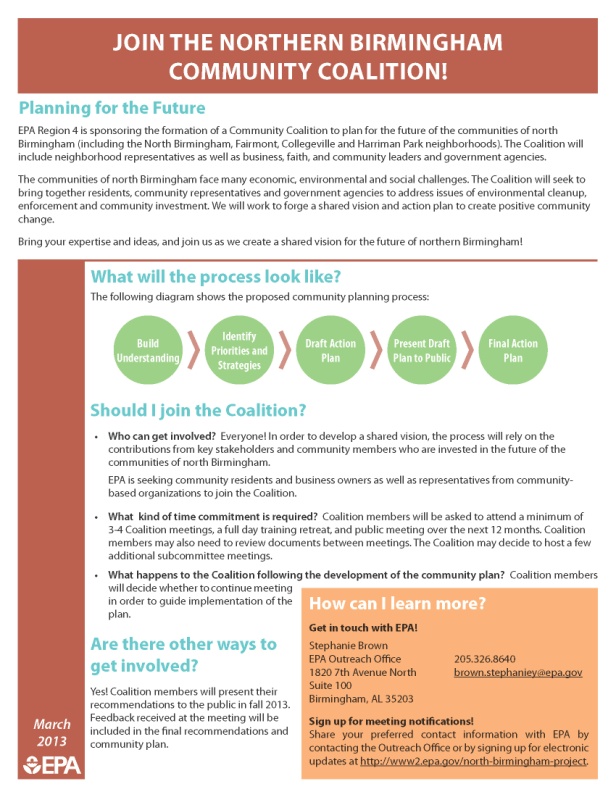 5
Community Benefits
Increased involvement
Support for existing community needs
Minimized impacts to local economy
New economic, recreational, public and industrial opportunities
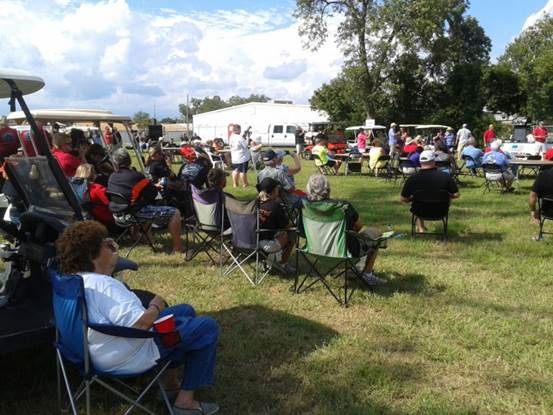 6
Reuse Planning Services
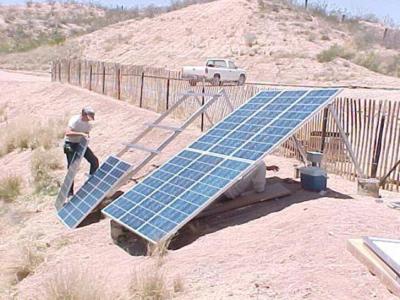 Situation Assessment
Reuse Assessment
Reuse Plan
Alternative Energy
Green Remediation
Area-wide Planning
Ready for Reuse Determinations
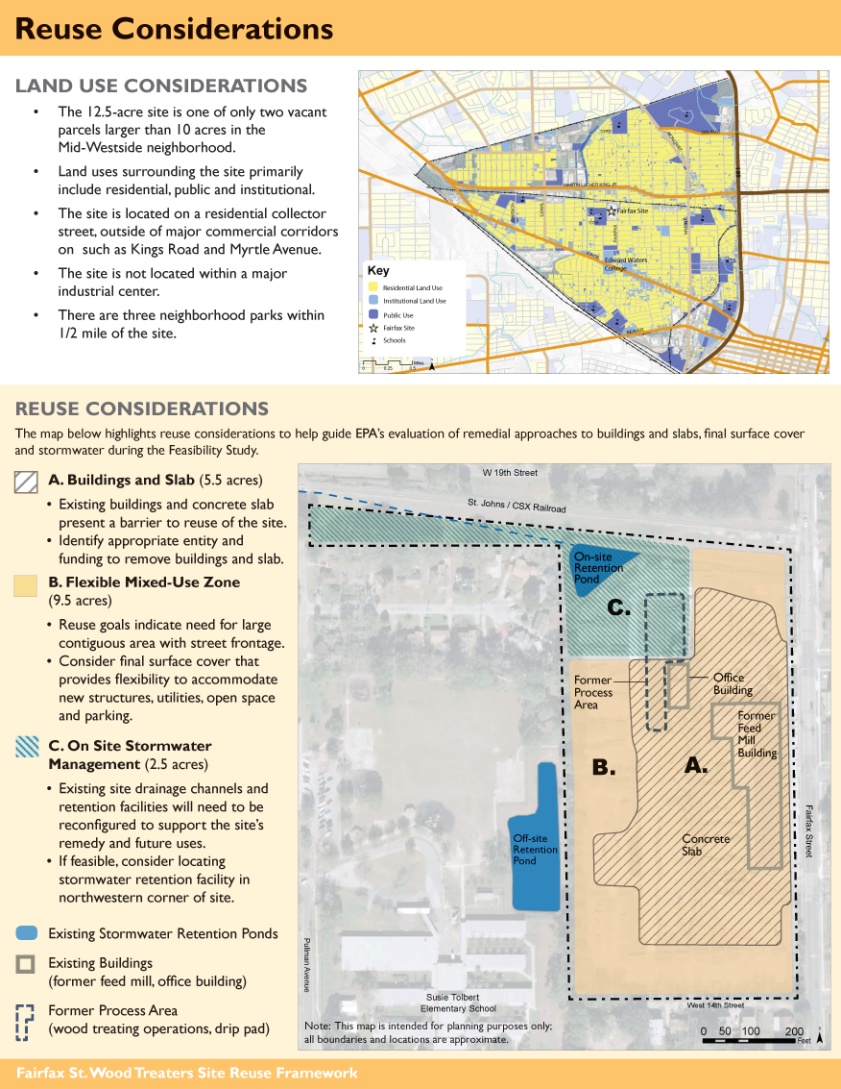 7
Case Studies
Bandera Road Ground Water Plume
San Antonio, Texas
Economic revitalization and green infrastructure
Waste, Inc.
Michigan City, Indiana
Community need for recreational space
East Helena
East Helena, Montana
Mining site and cultural heritage
Buckbee-Mears Co.
Cortland, New York
Factory closing and job loss
8